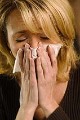 ВИРУСНАЯ АТАКА
Советы родителям для профилактики гриппа
Преподаватель-организатор ОБЖ Данилова Ольга Валерьевна
Грипп – одно из самых тяжелых и коварных сезонных заболеваний.Опасность вируса – в невероятной способности к мутациям, что позволяет ему, «обманув» иммунную систему, нанести сокрушительный удар по организму.Специфические симптомы гриппа:- ломота в костях;- боль в мышцах;- резкое повышение температуры до 38-40 С;- сильная головная боль;- озноб;- слабость;- увеличение шейных лимфатических узлов.
Чем отличаются проявления простуды от гриппа?
ПОСЛЕДСТВИЯ ГРИППА:отит;астма;пневмония;поражение сосудистой и мышечной систем;развитие иммунодефицитов;подавление и истощение иммунной системы;обострение хронических заболеваний.Особенно велик риск осложнений у пожилых, людей с хроническими заболеваниями и у маленьких детей до двух лет.
ПЕРВАЯ ПОМОЩЬ
Полный покой (сон – лучшее лекарство);
Вызвать врача;
Активизировать иммунную систему (капать интерферон, давать гомеопатические противогриппозные препараты);
При температуре около 38 С погибают вирусы гриппа, поэтому не спешите давать жаропонижающие средства (если нет головной боли, тошноты);
Если же ребенок склонен к судорогам, при поражениях нервной и сердечно-сосудистой системы начинать понижение температуры нужно уже при 37,5 С, не дожидаясь ее подъема;
Если ребенок не просит есть – не кормите его, только давайте пить (если проголодается дайте что-нибудь легкоусваиваемое: фрукты, кисломолочные продукты, куриный бульон, каши)
Профилактика
Ребенок должен получать качественный сбалансированный витаминно-минеральный комплекс;
Соблюдать элементарные правила личной гигиены;
Закаливание;
Вакцинация (расщепленные сплит-вакцины содержат поверхностные белки вируса) за 2-3 месяца до эпидемии.
В этом сезоне для Северного полушария прогнозируется штаммы А/Brisbane/59/2007 (H1N1), A/ Brisbane/10/2007 (H3N2), B/Florida/4/2006. 
Если вакцинация не была сделана вовремя, ее можно провести после начала эпидемии.
Вакцинацию от гриппа делать нельзя:
Если есть аллергия на компоненты вакцины (куриный белок);
Обострение хронических заболеваний (не менее 2-х недель);
При простуде (через 2 недели после выздоровления)